FEWS NET Enhanced Flood Monitoring and Forecast Assumptions-East Africa and Yemen
April 2024 Seasonal Forecast

FEWS NET Science Team:
USGS, NASA, NOAA, UCSB+Regional Scientists
Flooding Conditions in South Sudan
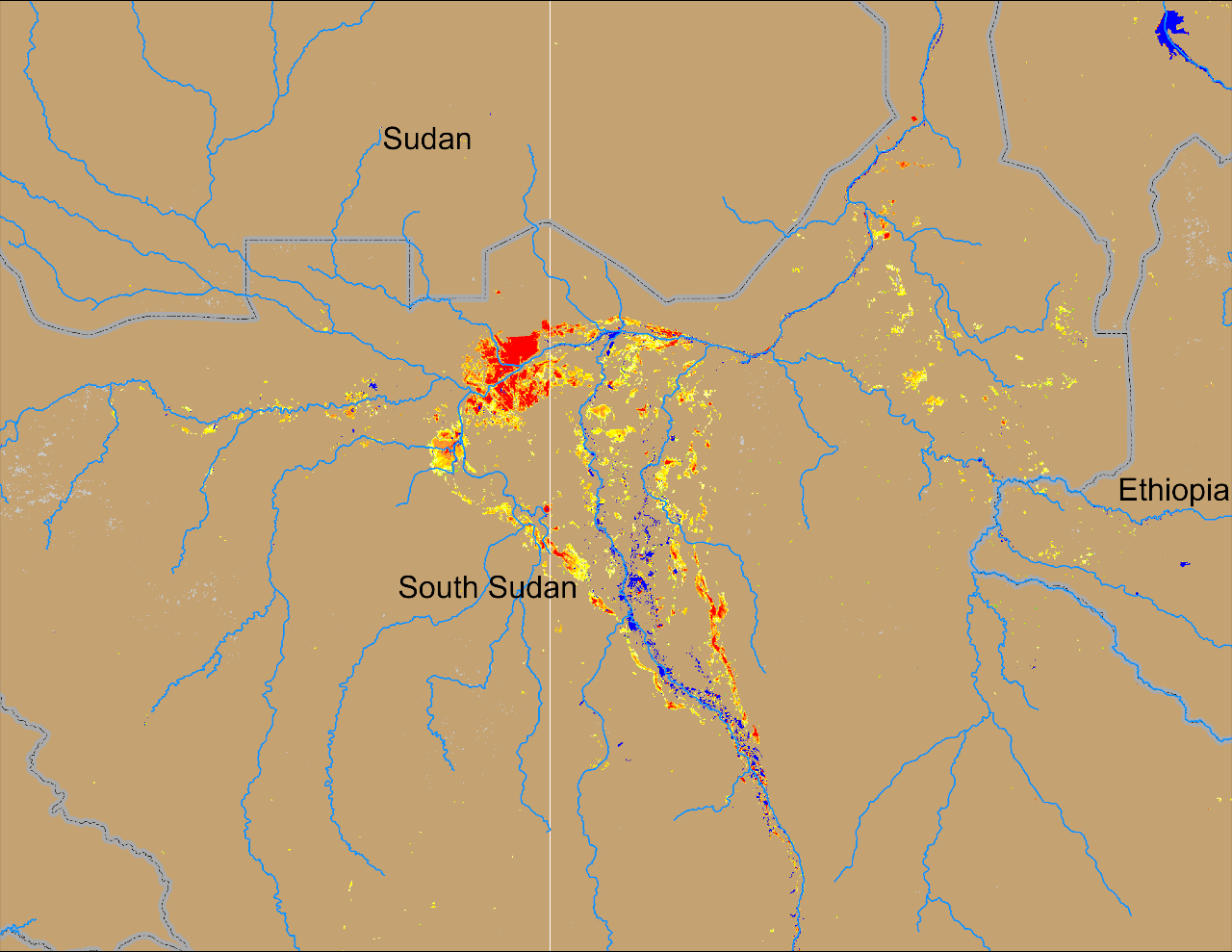 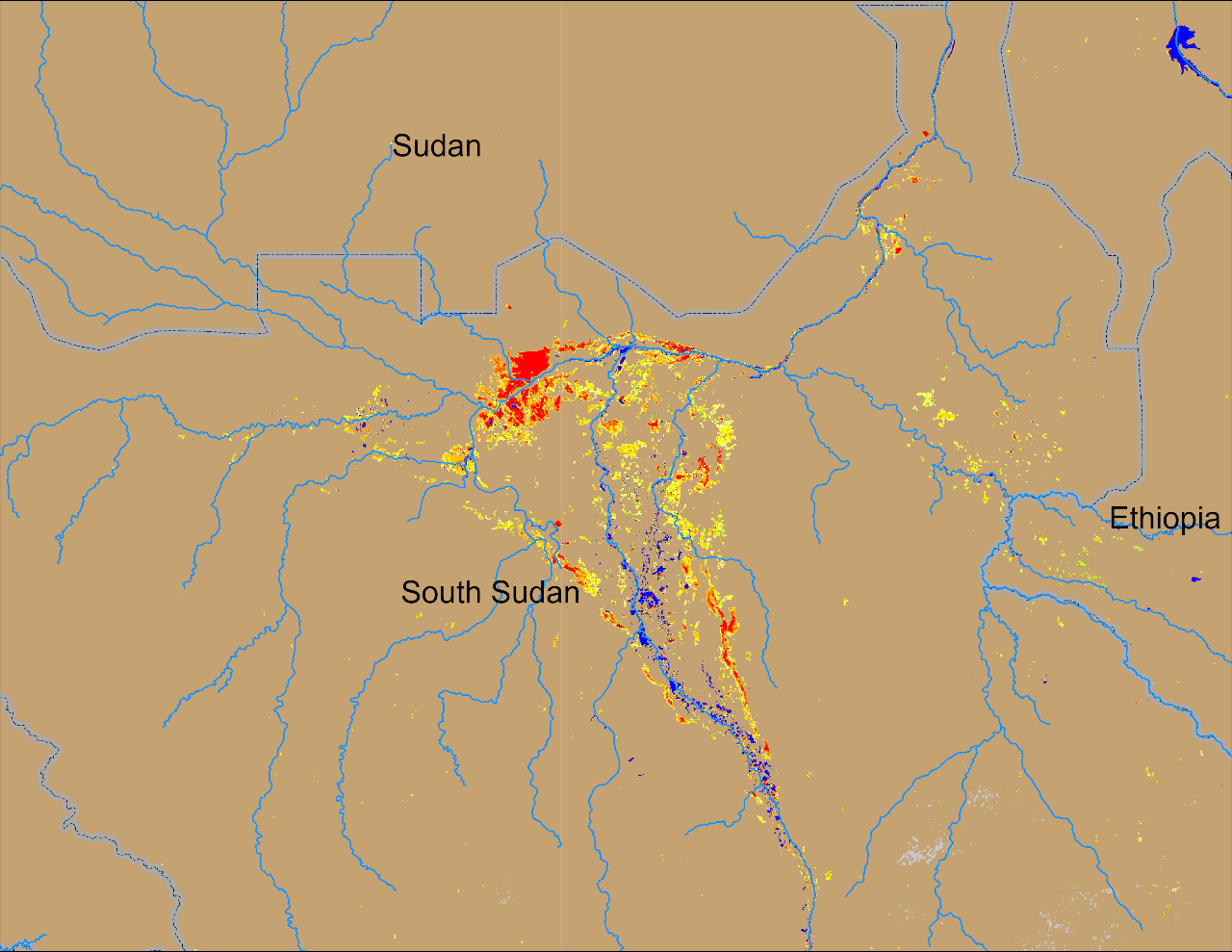 Khawr
Sobet
Khawr
Sobet
Akobo
Akobo
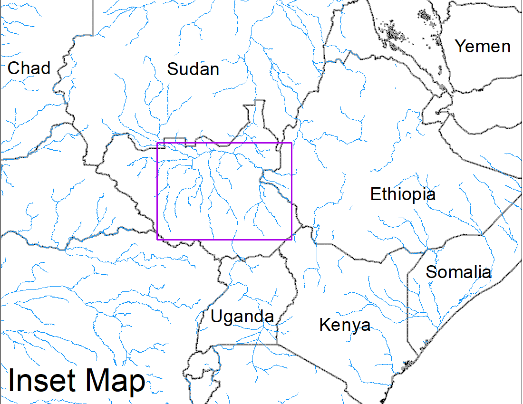 Pibor
Pibor
(% of the pixel)
(% of the pixel)
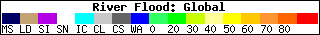 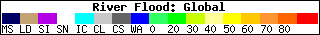 NOAA VIIRS 5-day comp.: 10 – 14 Apr 2024
NOAA VIIRS 5-day comp.: 13 – 17 Mar 2024
Consistent coverage of extended inundated areas through the dry and pre-rainfall periods.
Seasonal Streamflow Forecast
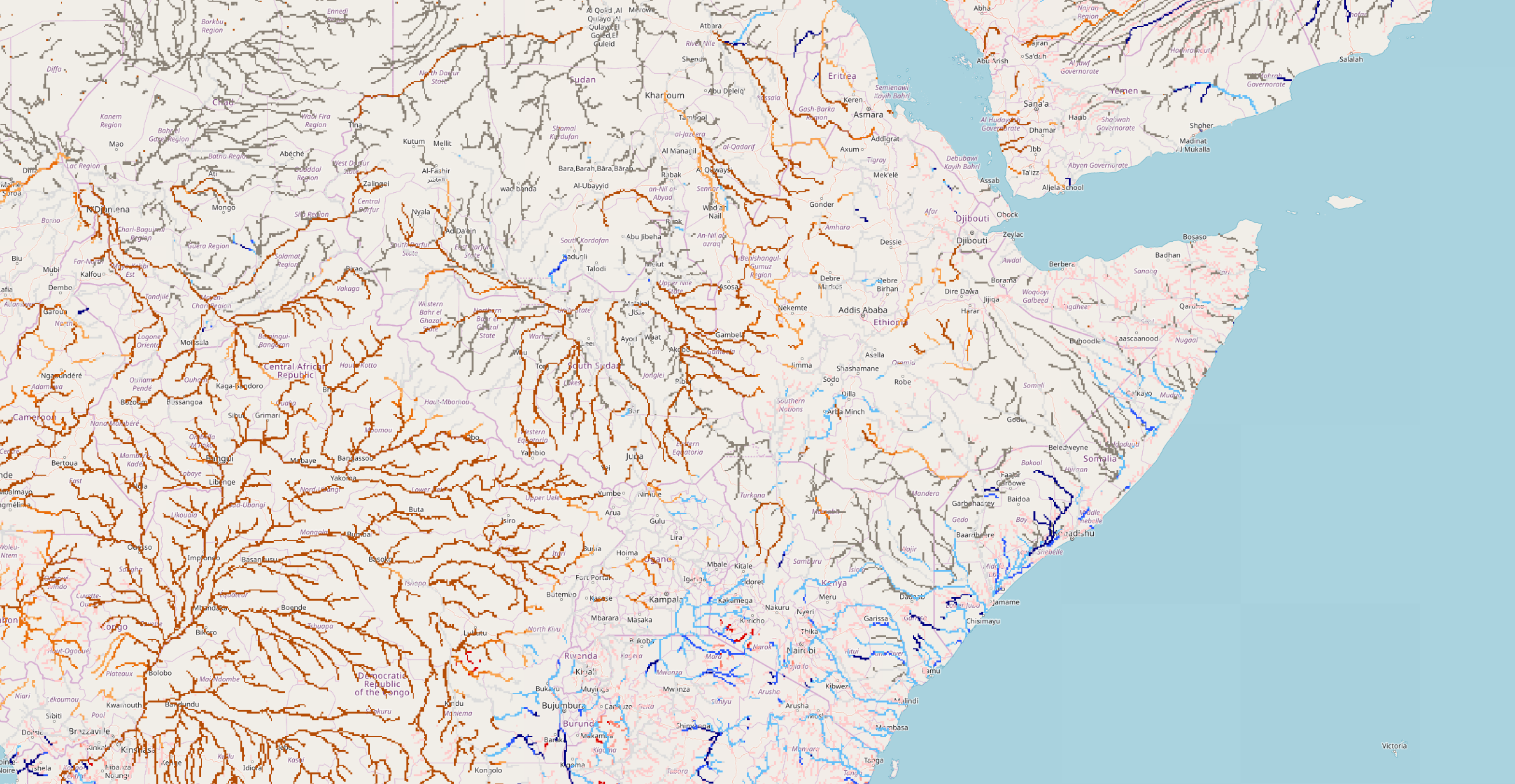 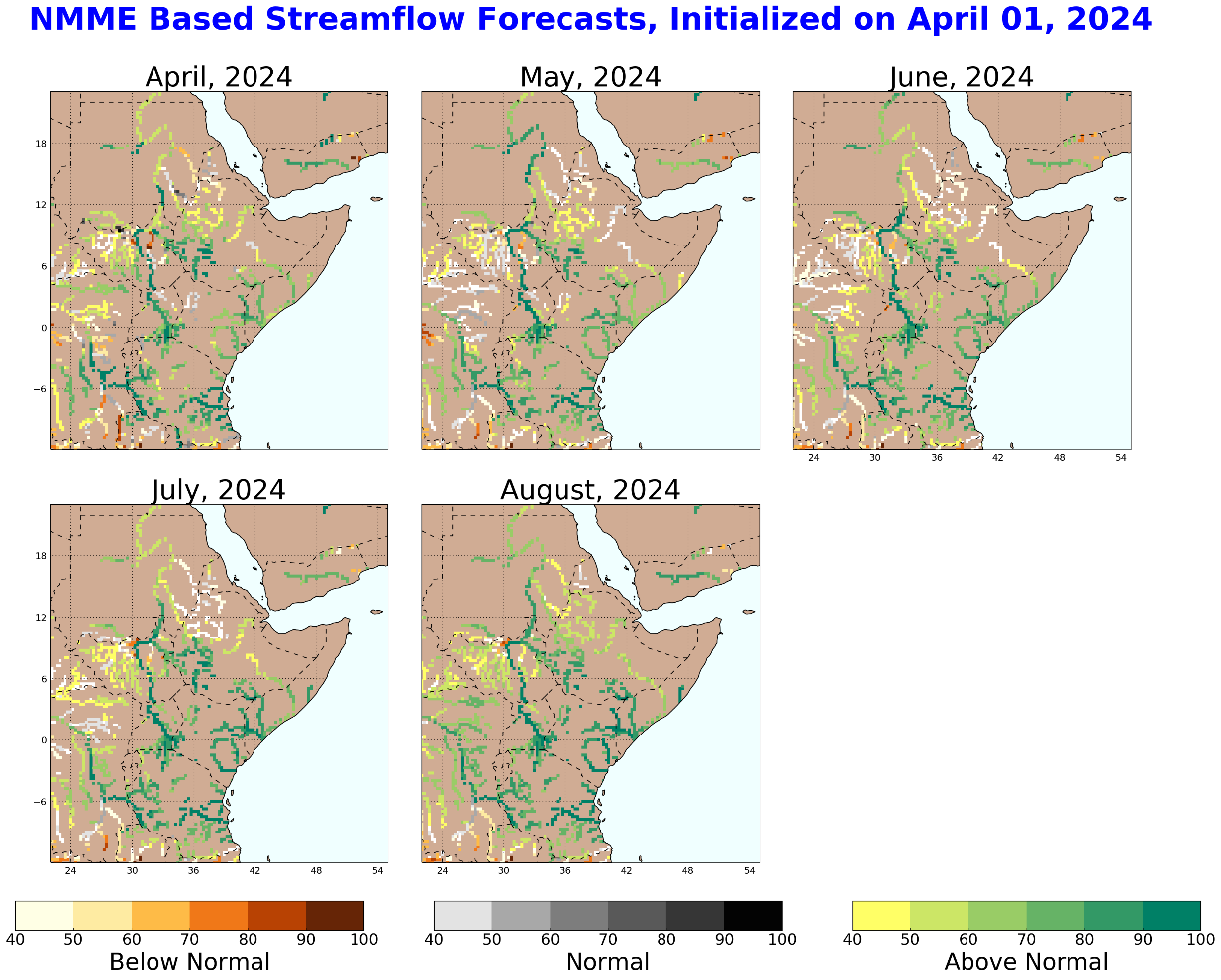 B
A
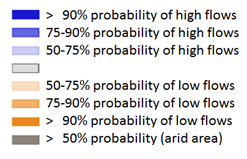 GloFAS streamflow forecast: Apr – Jul 2024
NHyFAS streamflow forecast: Apr – Aug 2024
Both NHyFAS and GloFAS suggest above average discharges in Juba, Shabelle, Lak Dera and Tana Rivers during April to July
Timing of Flood Risk
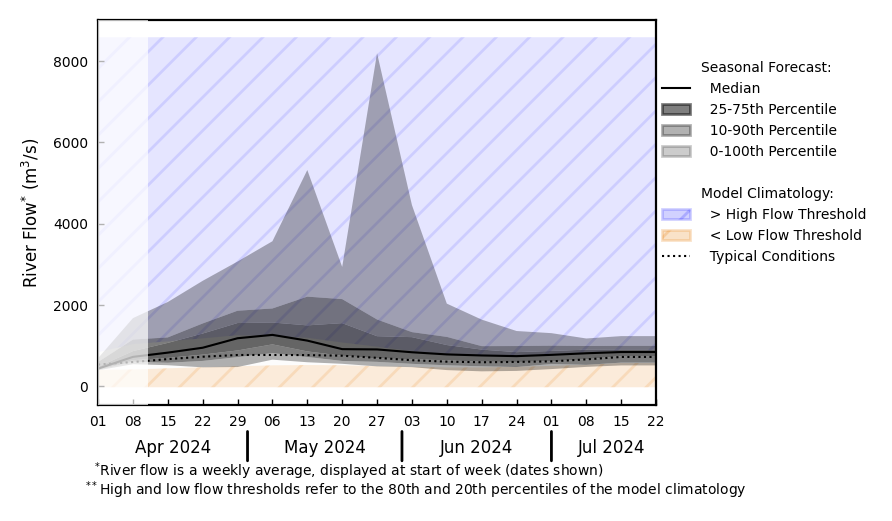 @ point A: Juba River
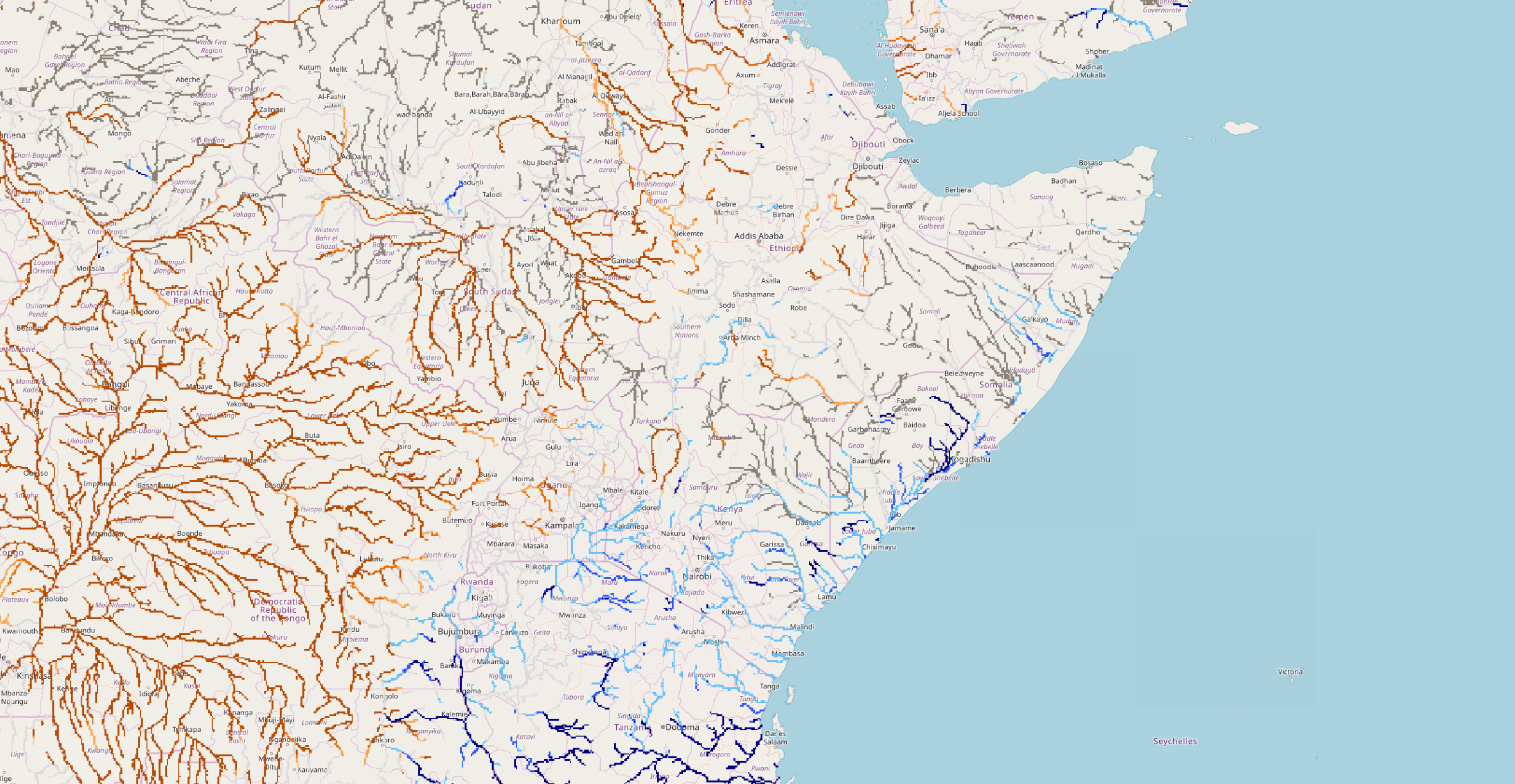 A
B
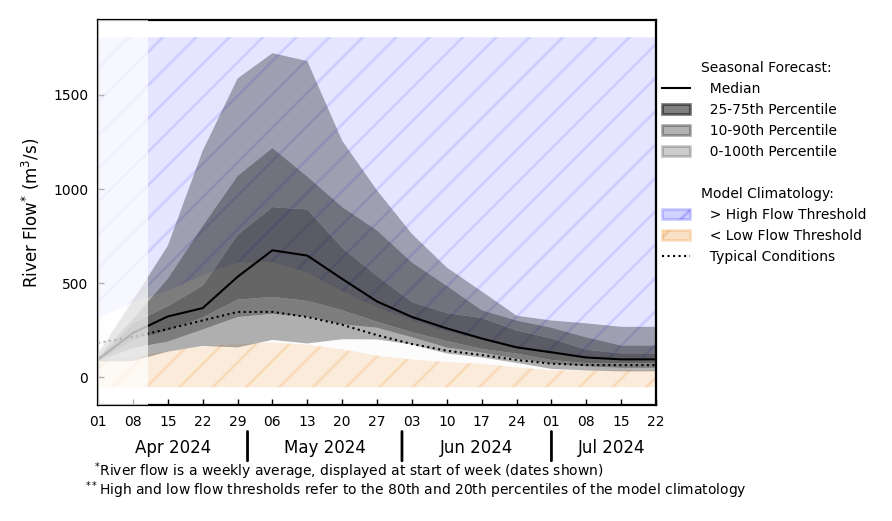 @ point B: Tana River
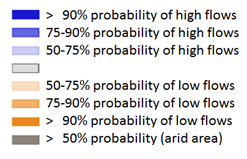 GloFAS streamflow forecast: Mar – Jun 2024
Above average discharges in Juba in Apr-May
Well above average discharges in Tana River in May
GloFAS streamflow forecast: Apr – Jul 2024
Flooding Risk (seasonal forecast)
Discharges in Juba, Shabelle, Lak Dera and Tana Rivers are expected to be above-average during April to July.

Above-average risk of flooding in Lak Dera and lower Juba catchments in late April to mid May.

Whereas above-average risk of flooding along Tana River in May.

- I believe, based on the streamflow forecast we could add “high likelihood of flooding along Tana River and in the lower catchment of Juba River in May” in assumption 2d.